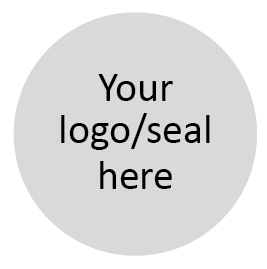 organization name
website url
email address
phone number
contact name